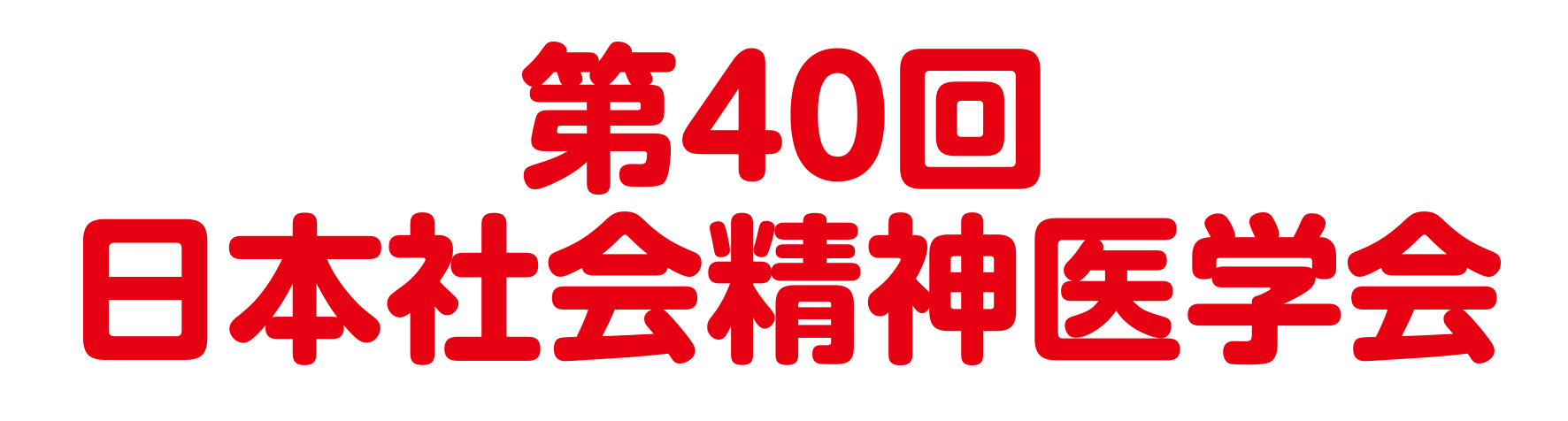 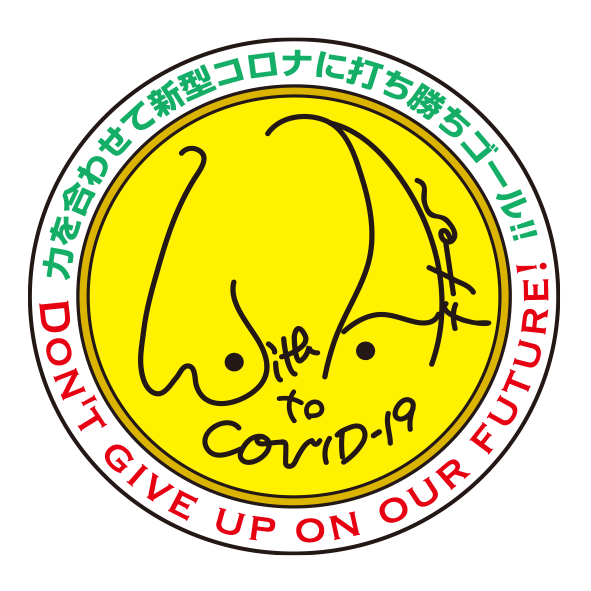 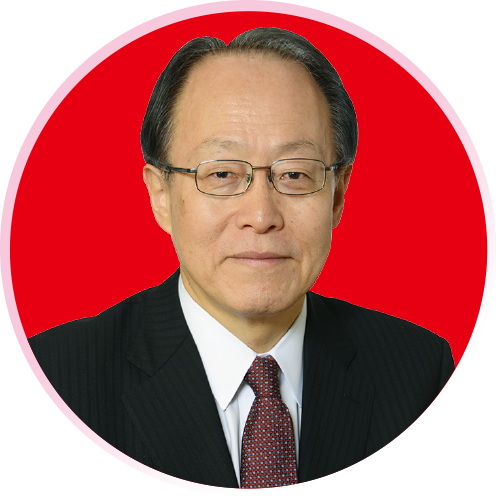 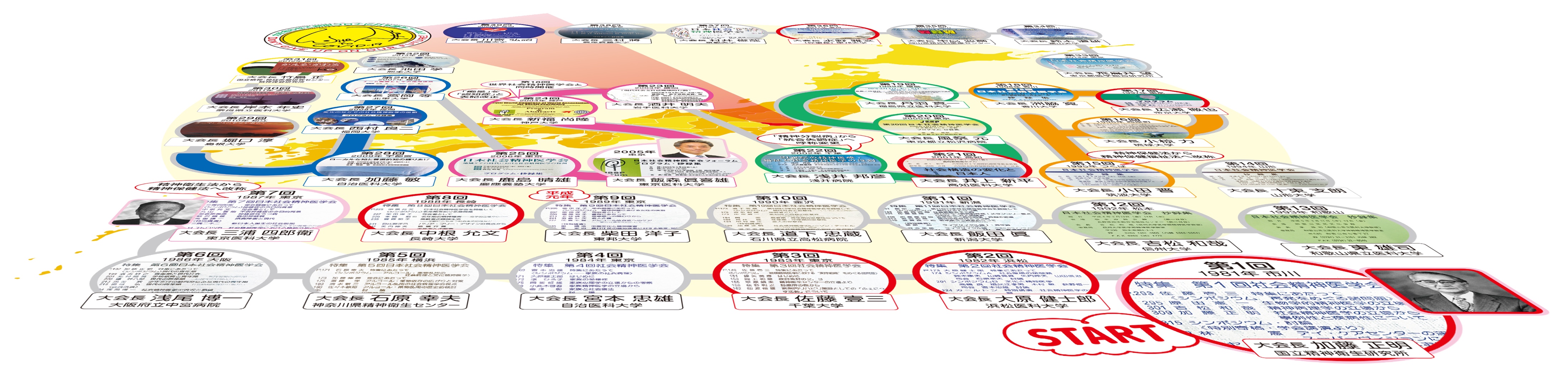 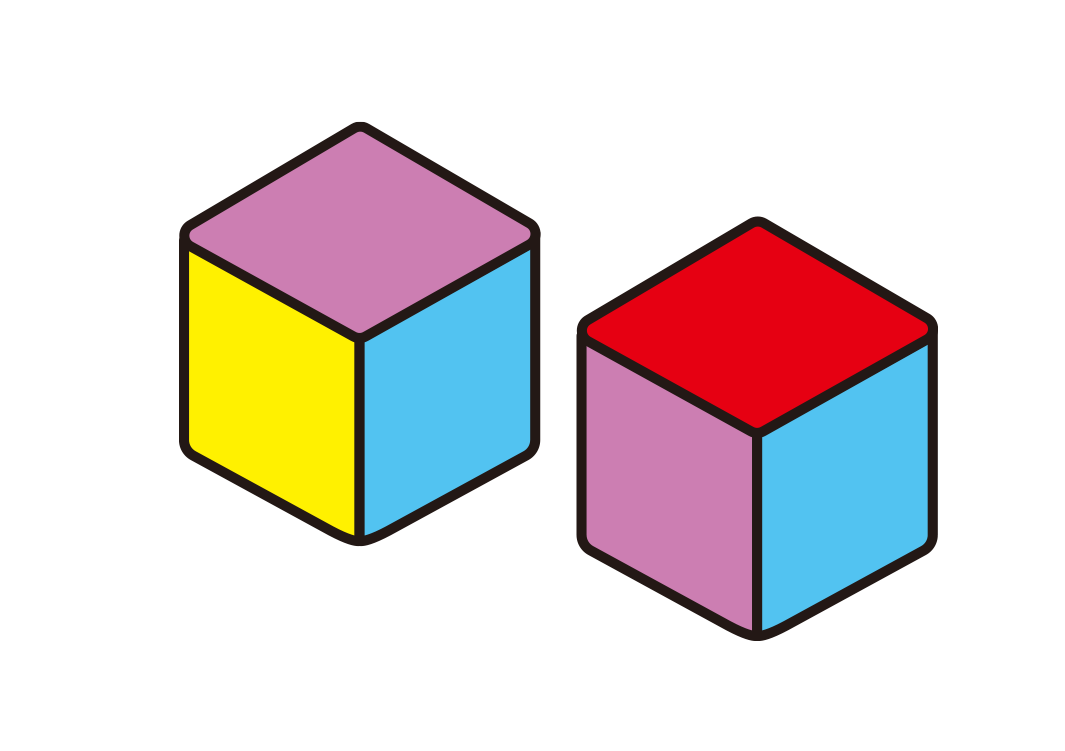 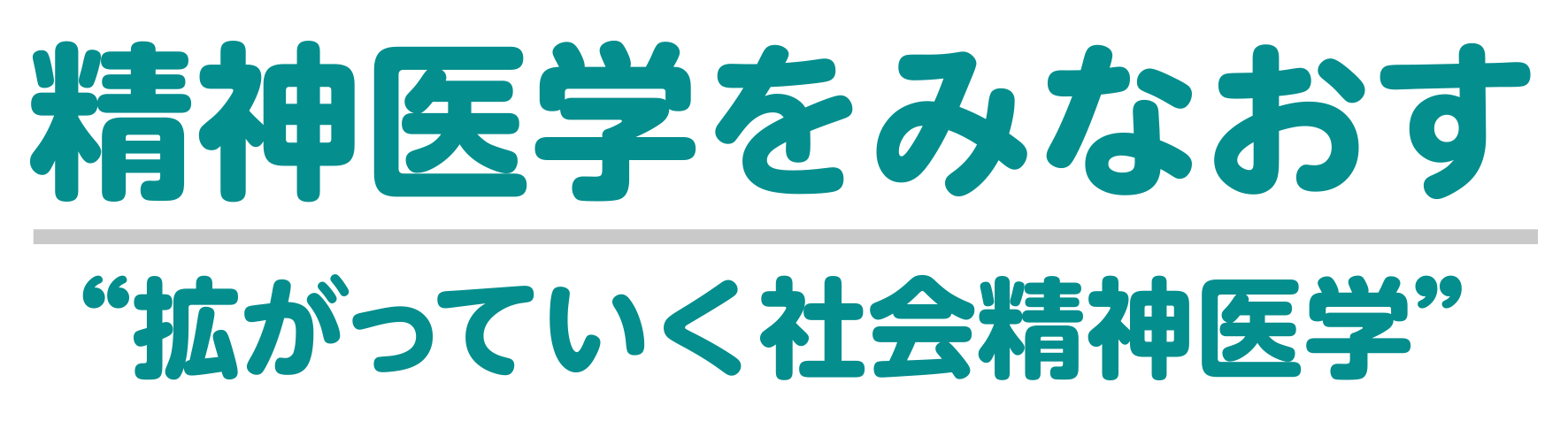 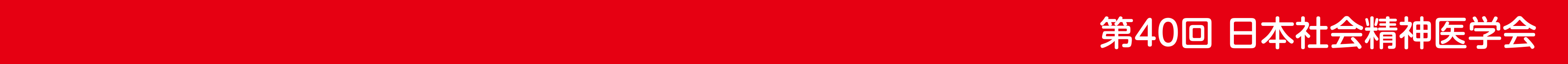 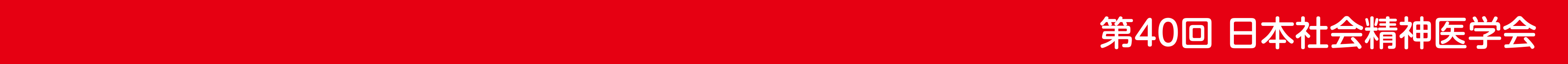 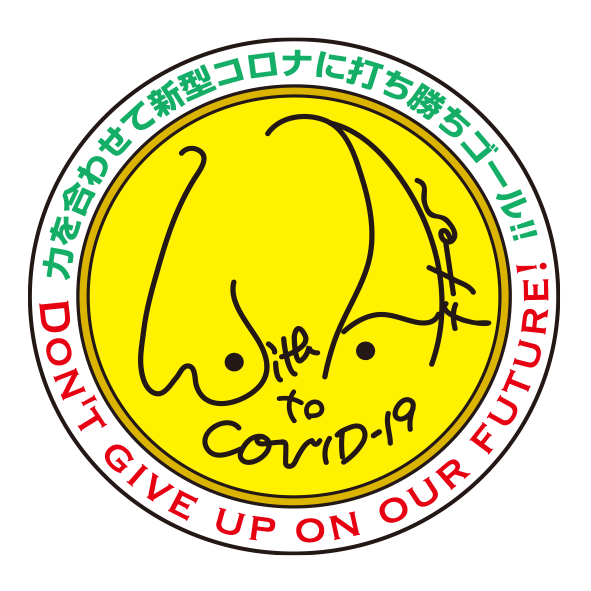 セッション名 番号
セッションテーマ
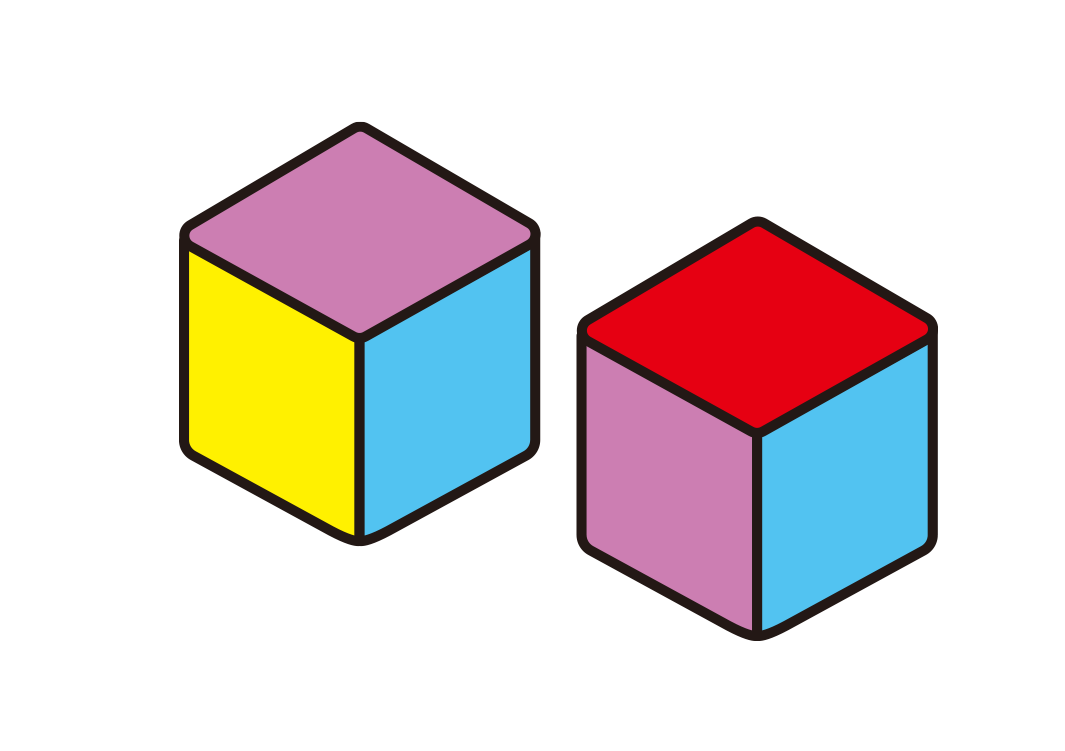 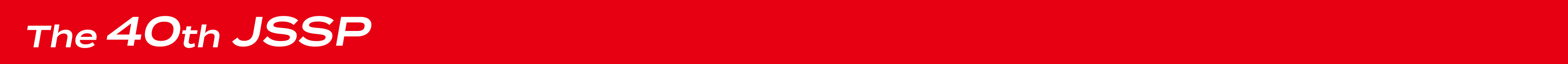 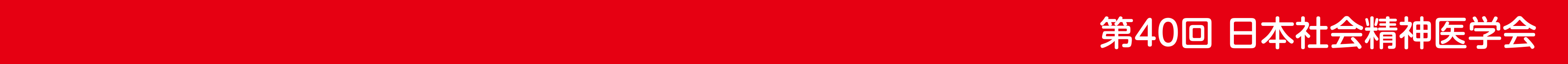 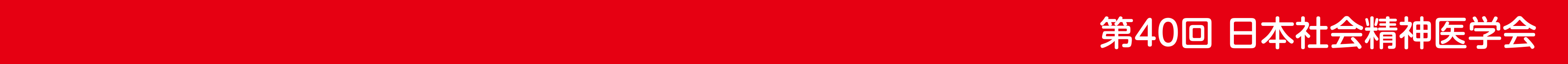 座長：姓　名
所属
演者：姓　名
所属
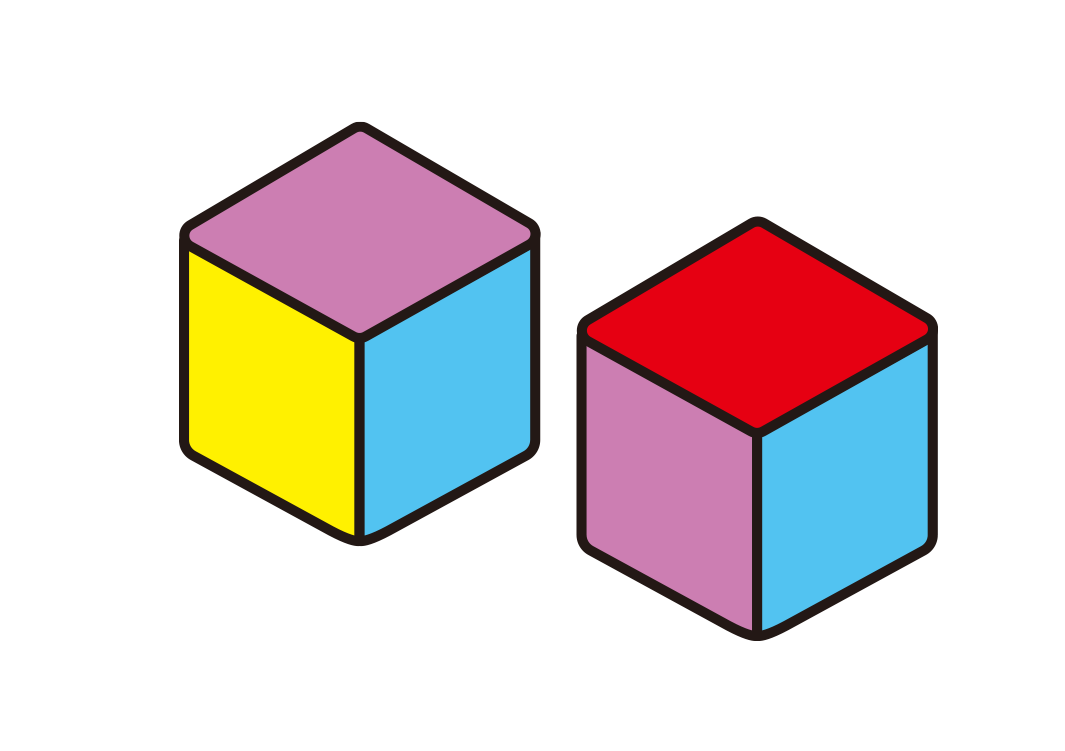 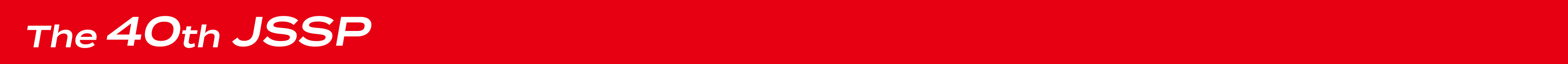 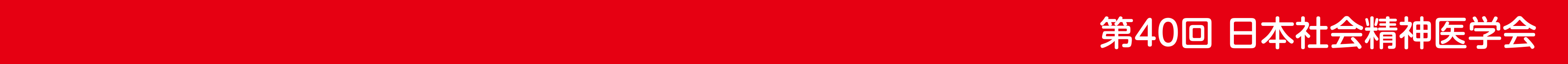 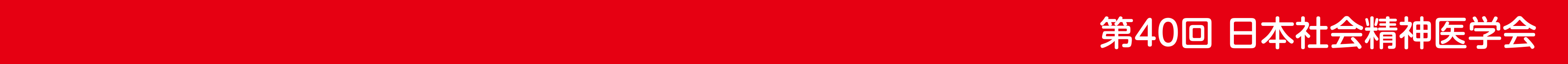 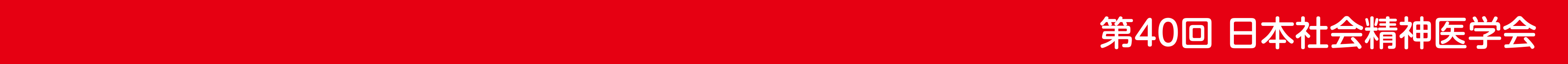 ご略歴：姓　名先生
1990年　 ●●大学医学部　卒業
1990年　 ●●大学医学部　神経科精神科
2000年　 ●●大学医学部　精神科学　助手
2005年　 東京医科大学　精神医学分野　講師
2010年　 同　准教授
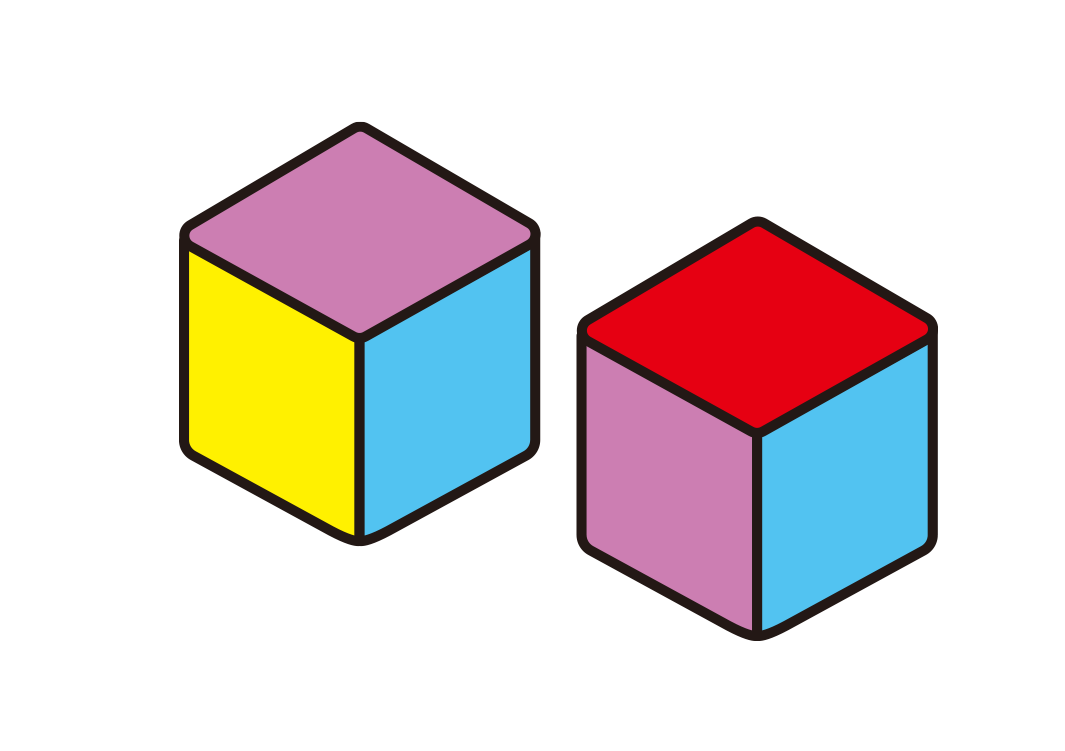 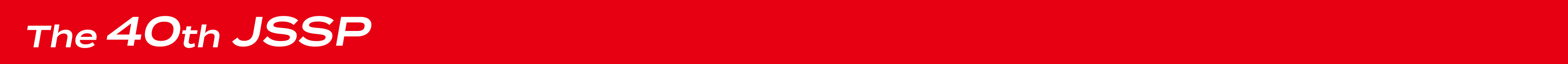